group by
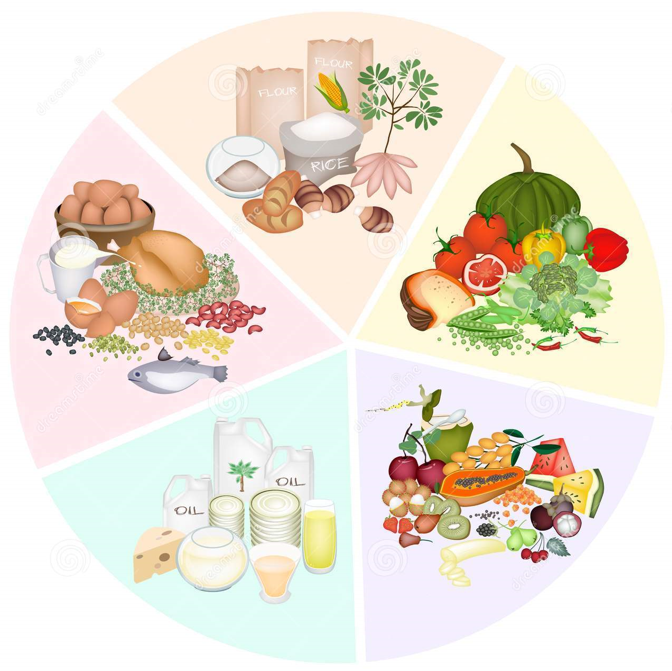 Dr. Anas Dahabiah
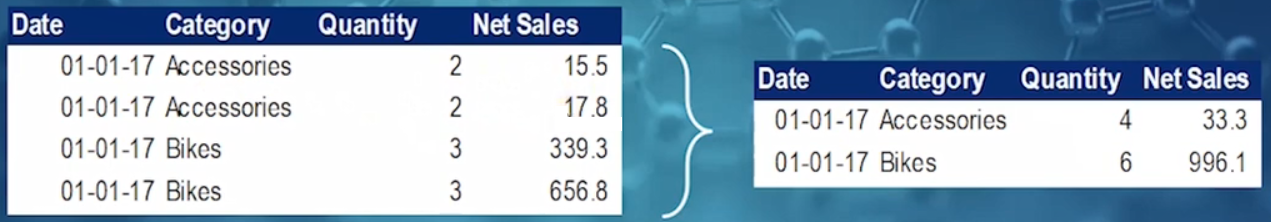 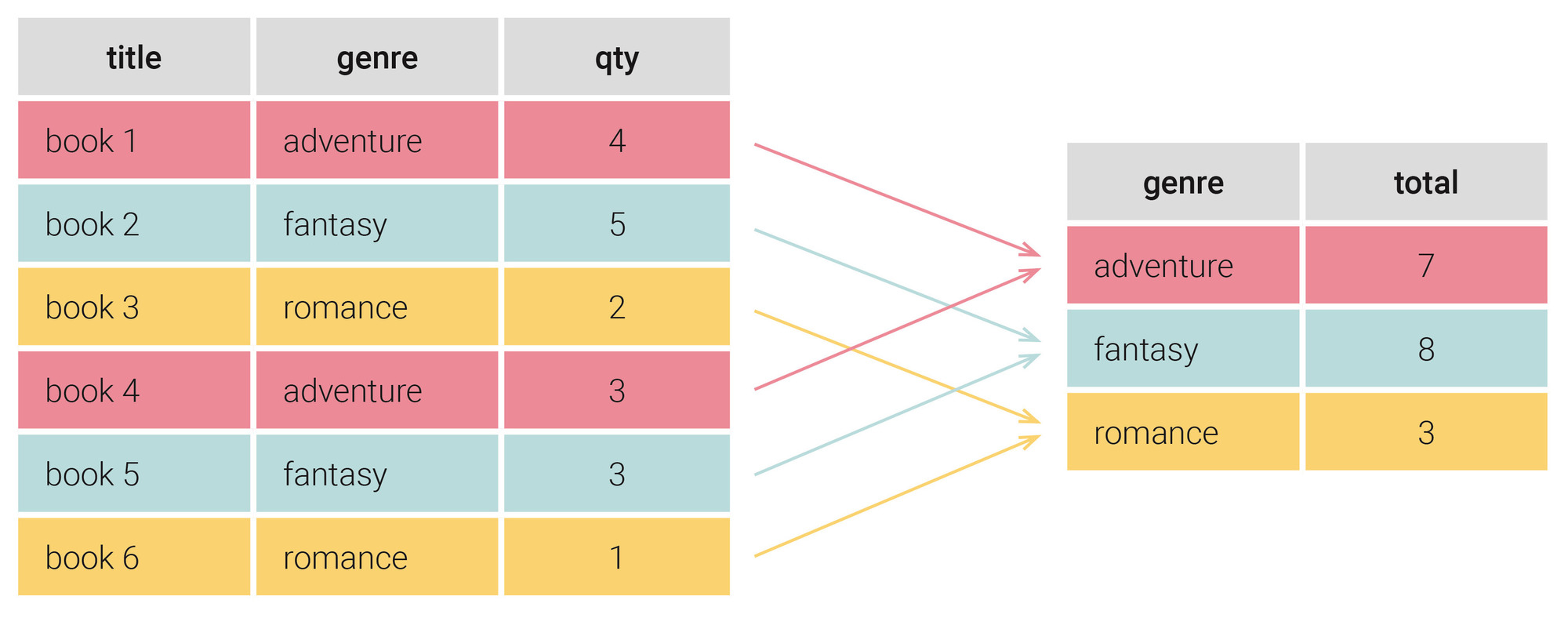 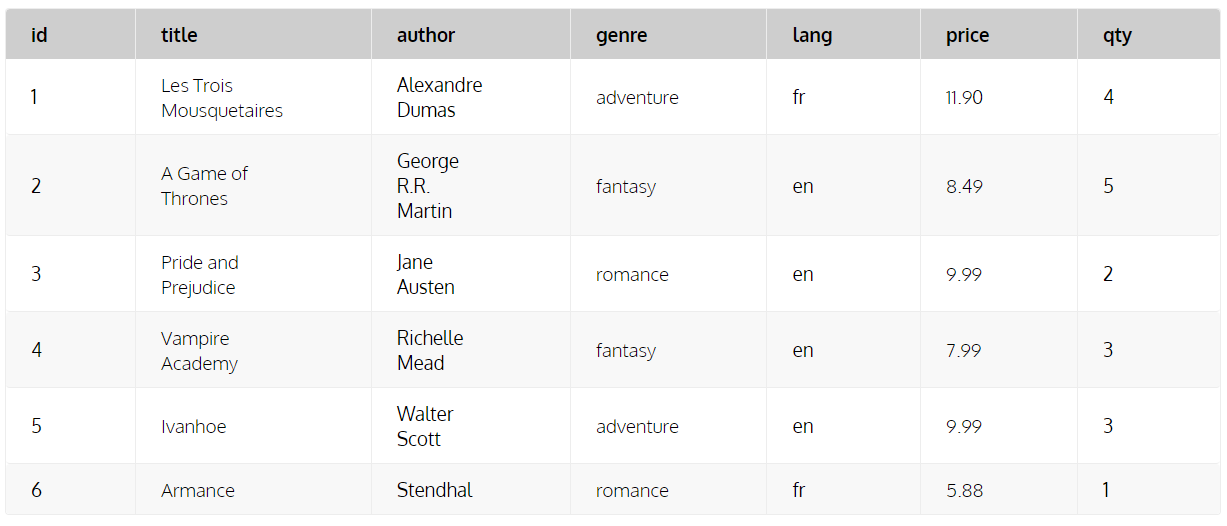 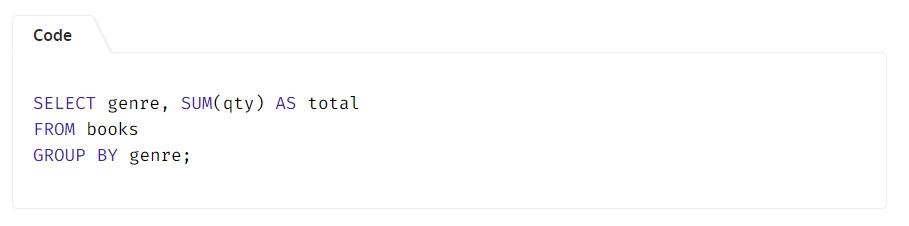 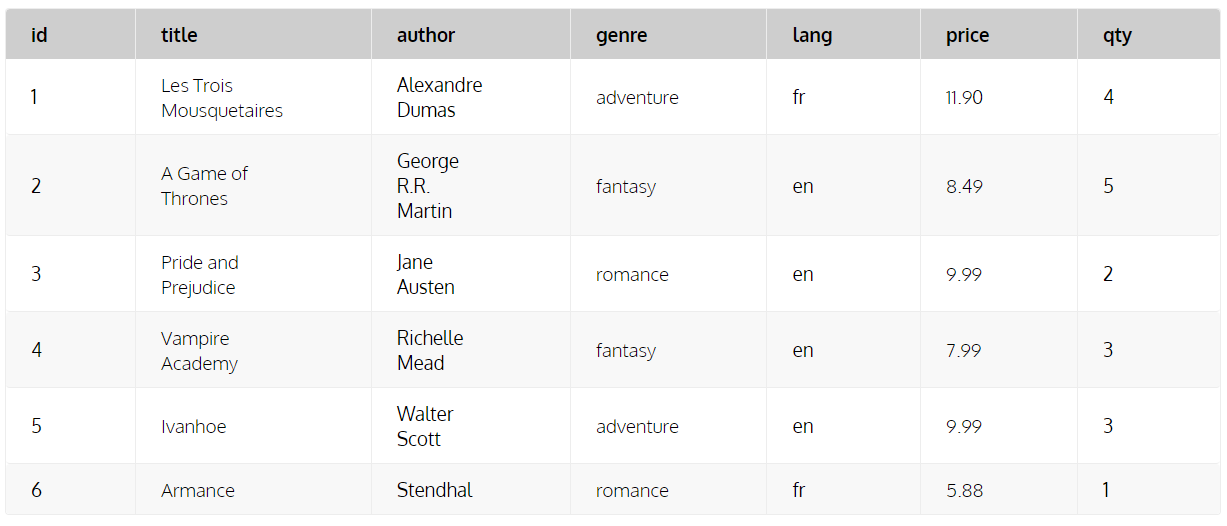 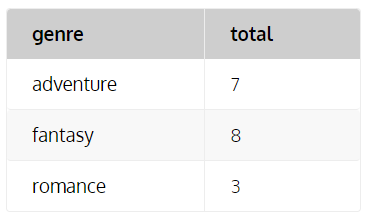 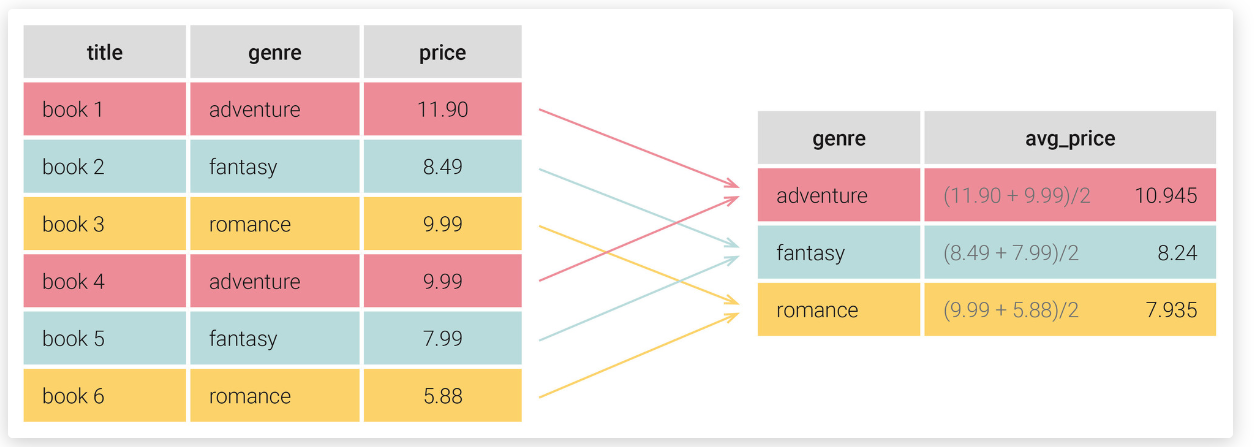 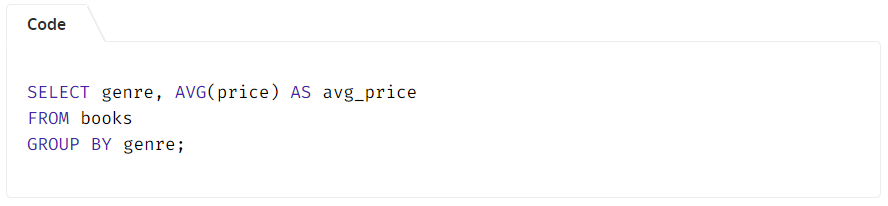 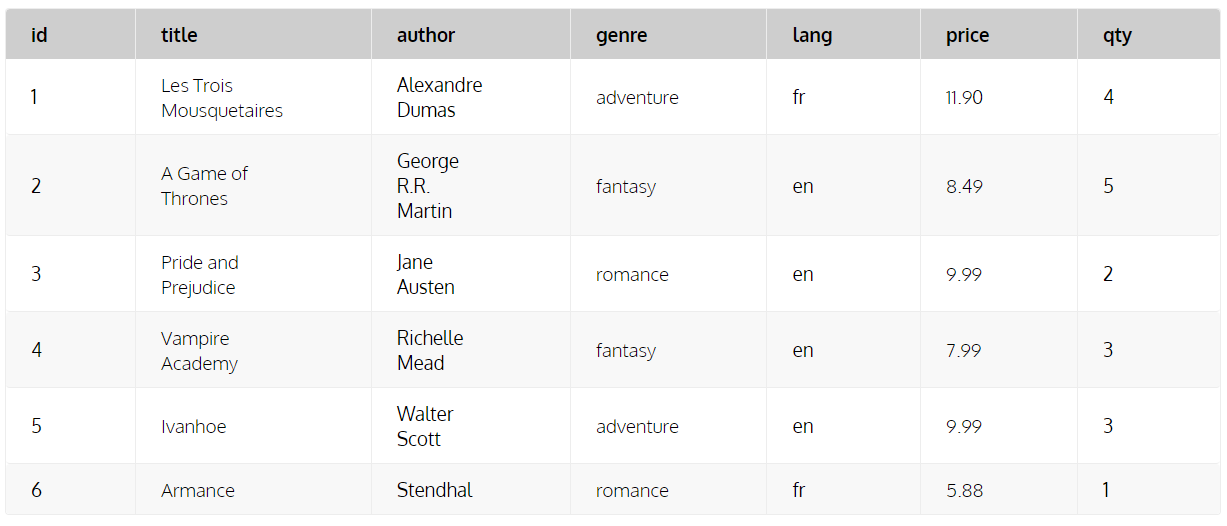 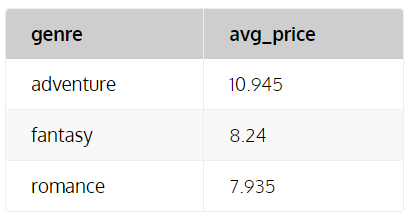 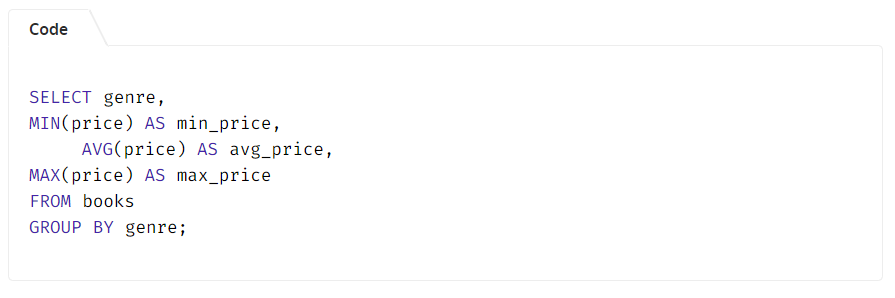 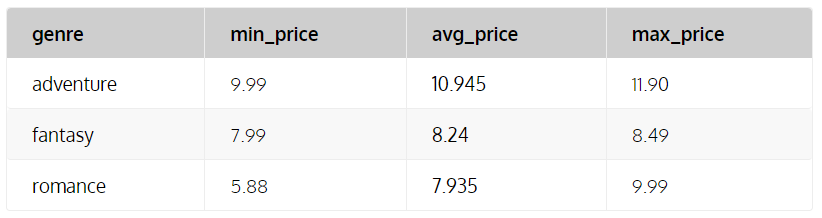 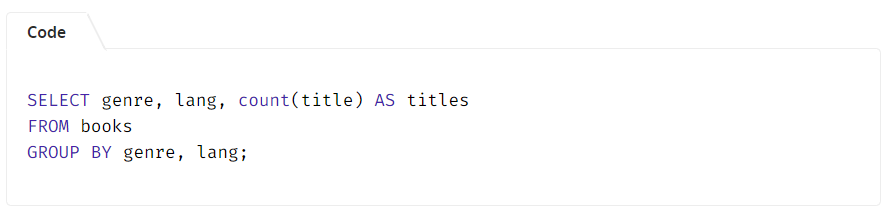 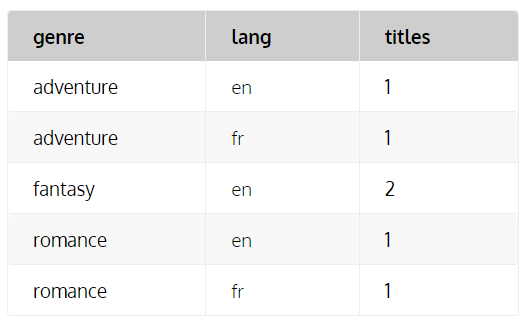 https://www.w3schools.com/sql/sql_groupby.asp


https://www.w3schools.com/python/pandas/ref_df_groupby.asp